1
Frühjahrstreffen 2022Formal Modeling and Verification of Low-Level OS Code using Abstract Interpretation
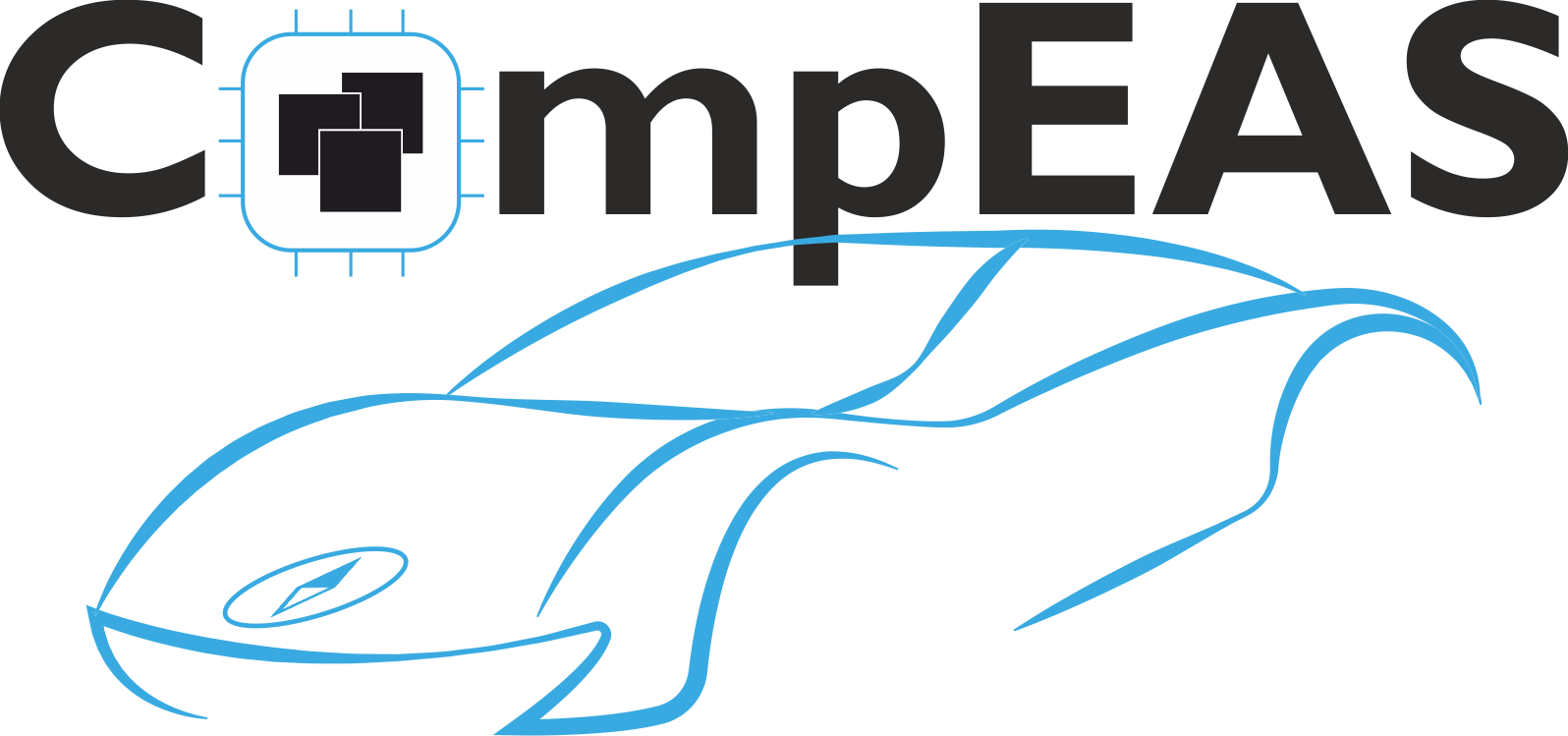 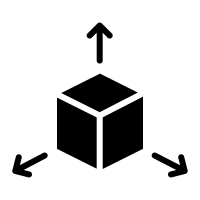 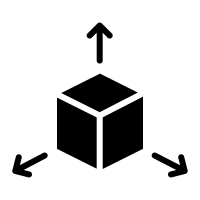 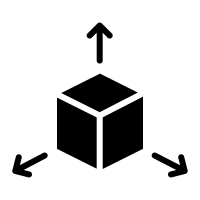 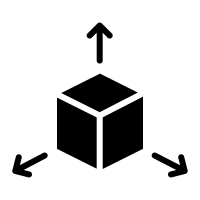 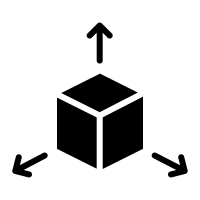 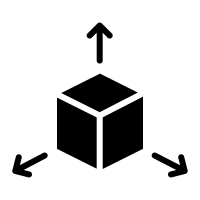 Formal Modeling and Verification of Low-Level OS Code using Abstract Interpretation
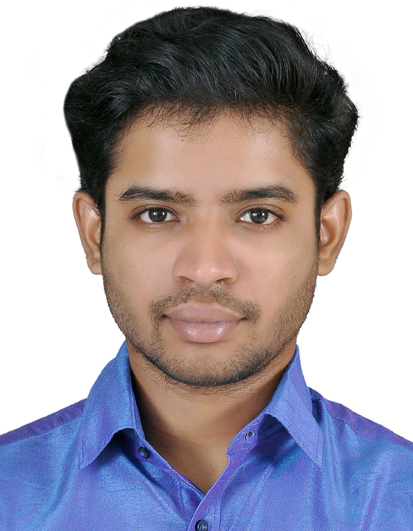 Research Motivation
2
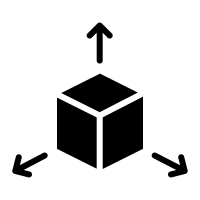 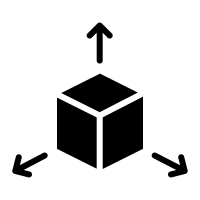 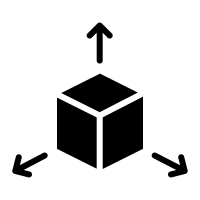 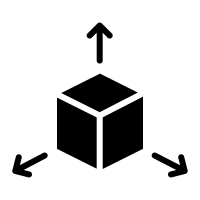 Vignesh Manjunath
Conventional
Challenges
Proposed Solution
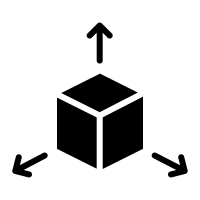 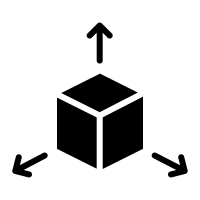 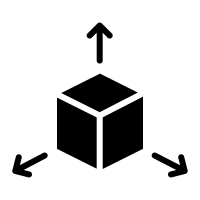 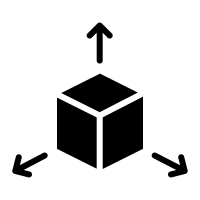 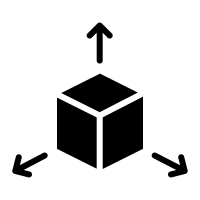 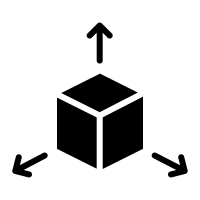 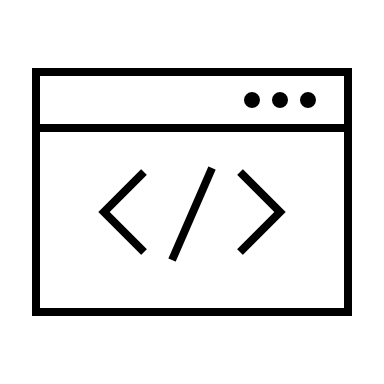 Formal models of BSW
Code
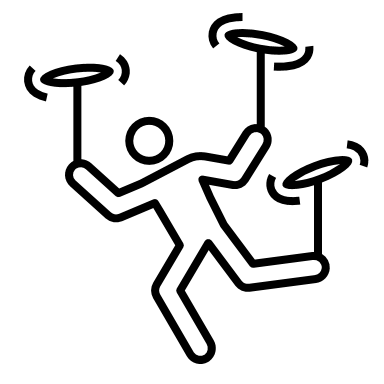 Manual Porting
[Low-Level Code]
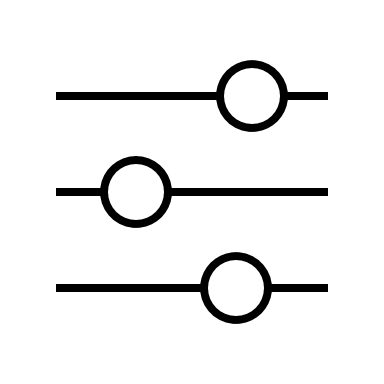 Configuration
Compositional Verification
[Correctness]
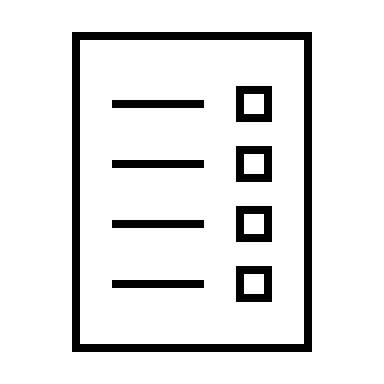 Total 
Re-Validation
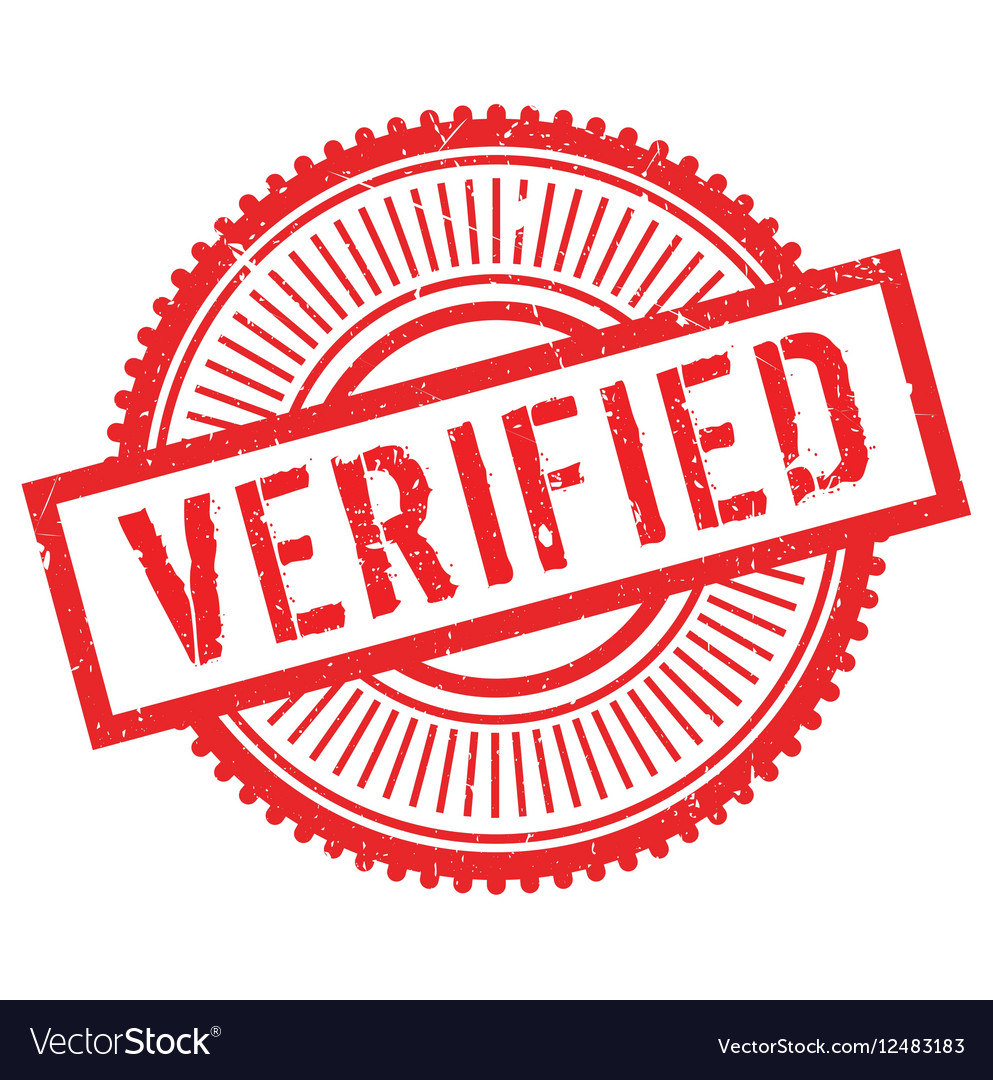 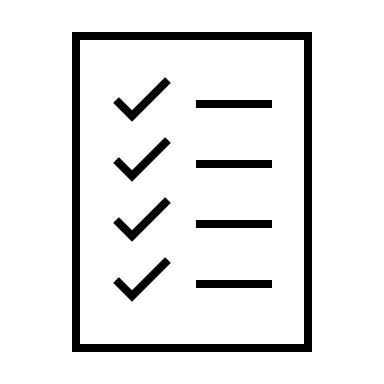 Validation
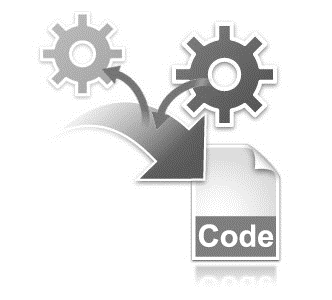 Code Generation
[Improved Portability]
Formal Modelling & Verification of Operating System Kernels for Portability & Correctness
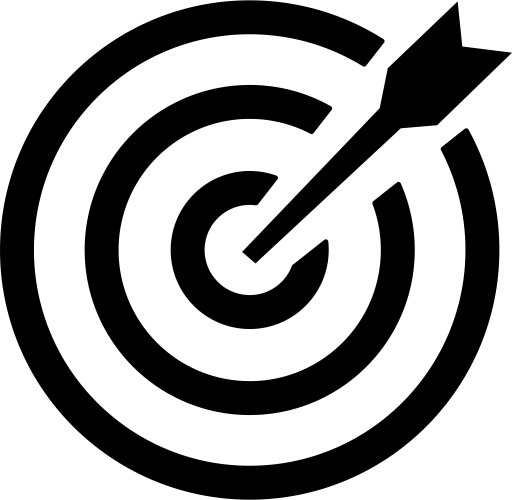 PoC Use-Case: Context Switching use-case of Classic AUTOSAR OS for TriCore Architecture
Note: Code generation conceptualisation is a work in progress, it will be out-of-scope for this discussion
[Speaker Notes: Focus on Formal Modeling & Verification 
Continuing Renata’s Work]
Formal Modeling and Verification of Low-Level OS Code using Abstract Interpretation
Methodology: UPPAAL + Abstract Interpretation (OTAWA)
3
Verification Result
+
UPPAAL Model
Formal Modelling Tool
(UPPAAL)
LTL, Timing Verification
(UPPAAL)
Code Generation (High-Level / Low-Level [1]
Instruction Sequence Model
Verification Result
HW Independent
Low Level Validation & Model Generation
Generated Low-Level Code [1]
Instr. Seq.
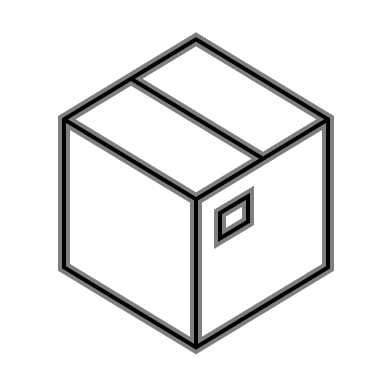 HW Dependent
Final validated code
WCET
XGraph
OS Specifications
ISA Information
HW Specifications (Incl. ISA)
[AutoIO]
OTAWA WCET Analysis Framework
Post Generation Code Validation
Flow Fact Information & CLP Invariants
Xgraph Plugin & OTAWA Analysis Script
Data Flow
Physical Flow (XML, OSX..)
Low-Level Validation Framework
Formal Modeling and Verification of Low-Level OS Code using Abstract Interpretation
How the hardware independent OS specifications are using UPPAAL ?
4
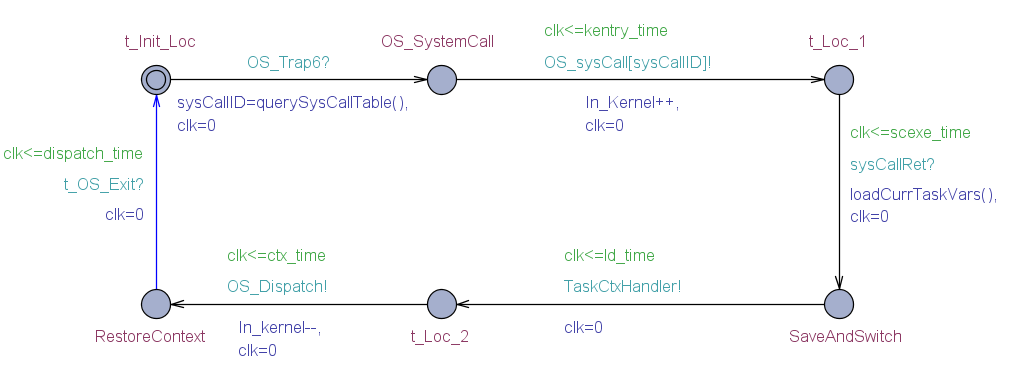 UPPAAL Location
Location for verification purpose
UPPAAL Clock for Timing verification
Call to Instruction sequence model
UPPAAL Edge (Transition)
Transition for verification purpose
Fig: Abstract model of generic OS Context Switch flow using UPPAAL
Verification of Abstract Model
Liveness
Process.OS_SystemCall  Process.t_Init_Loc
Reachability
E<> Process.RestoreContext
Safety
A[] not deadlock
Note:  The above set of verification formulas will be extended when the low-level models are integrated
Reference: [6]
Formal Modeling and Verification of Low-Level OS Code using Abstract Interpretation
How the micro-architectural analysis is performed with OTAWA?
5
WCET Script
HW / ISA Info.
(XML, SimNML)
Low-level OS Code
(.elf)
Control Flow Graph (CFG), Loop Bound Analysis,  etc.
Program Analysis (CFG)
Flow Fact Info
Timing Analysis: Cache, Branch Pred, Pipeline, etc.
Results per Basic Block (BB) per Context:  Abstract CPU State (Constant / Range of Values)
Timing Analysis
Implicit Path Enumeration Technique
- Objective Function
- Constraints
- Solver (Integer Linear Programming)
CLP Invariants
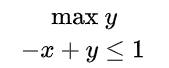 WCET Computation Formula
Max T= ∑ Ei . Ci
E- Execution Time of Basic Block
C – Execution Count of Basic Block
WCET Computation
Input Info.
Output Info.
WCET Information
Xgraphs
(Time information for every Instr.)
Reference: [3]
How the micro-architectural analysis is performed with OTAWA?
Execution Graph (XGraph)  Instruction Sequence Modeling in UPPAAL
6
GB = (VB, DRB)
VB – stage(Instr. ID)
DRB – Dependencies


Dependencies: (Solid  →)
Data Dependencies
WB(I1) → EX(I3)
Pipeline stage
IF(I1) → ID(I1)
Degree of Superscalar
Buffer/Queue Size
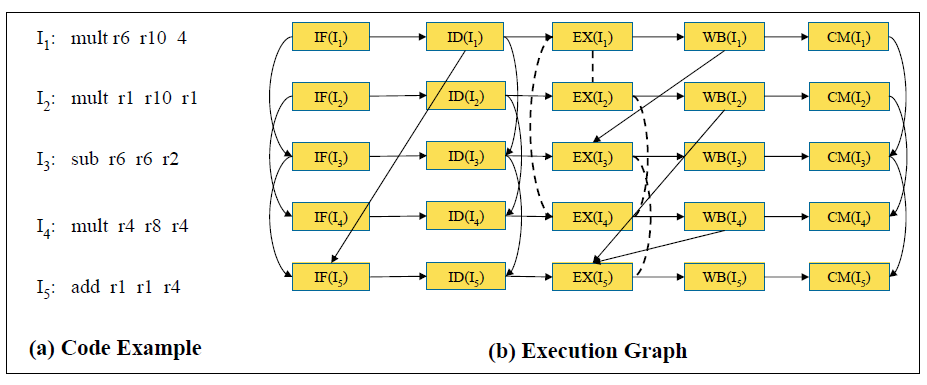 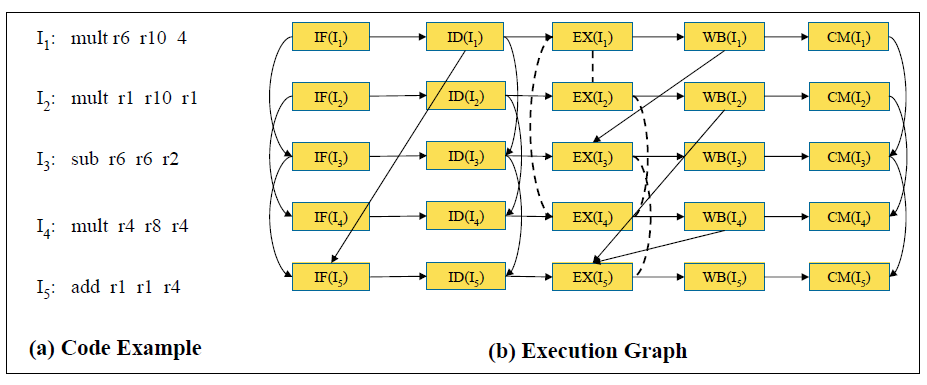 Contentions: (Dashed ---)
Functional Unit
EX(I1) → EX(I4)
Memory Bus

Parallelism: 
Parallel stage (Superscalar)
XGraph Info.:
Timing Info.
Instr. Sequence
Prologue BB
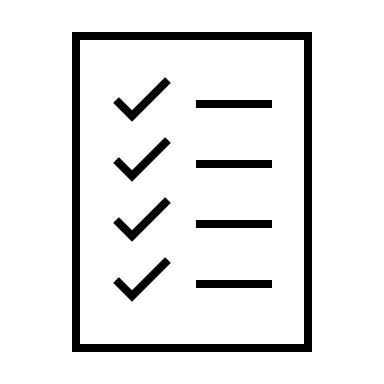 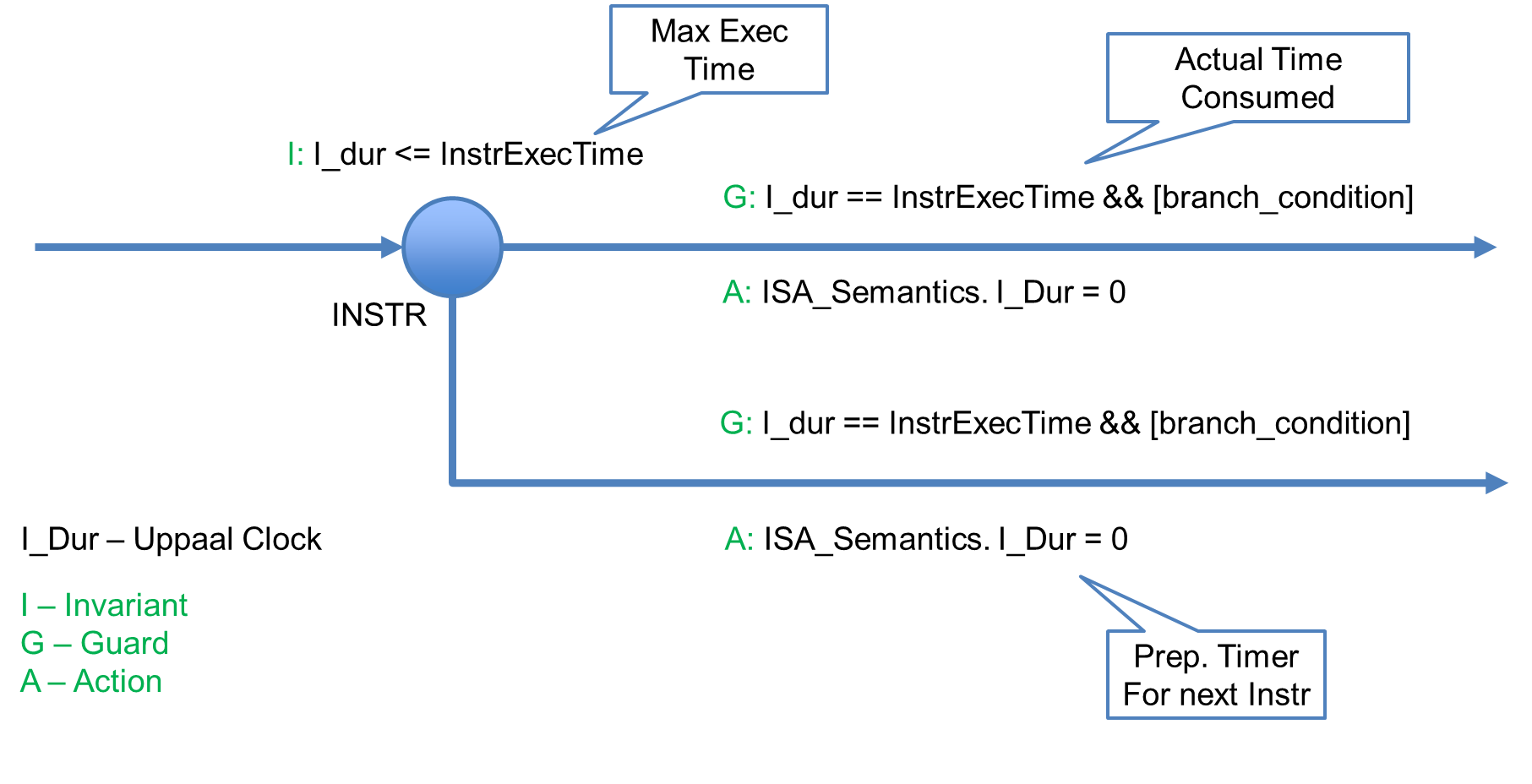 Note: 
Prologue basic blocks (BB) are accounted
Target memory access events are annotated as dynamic cases per BB
Timing Information annotated with every node in XGraph
UPPAAL design pattern
for Instruction Sequence modeling
Reference: [3]
[Speaker Notes: Note:  
The timing information (Arrival Time of a Node, Stage Duration) will be used for modelling
Arrival Time of a node = Max (Arrival Time of Prev. Node + Stage Duration)
The Prologue of every basic block defines the context and the set of events / case represents the possible “dynamic” memory access]
Formal Modeling and Verification of Low-Level OS Code using Abstract Interpretation
Preliminary Results
7
[Speaker Notes: CFG
Execution Graph of Save Context
Low-level models]
Formal Modeling and Verification of Low-Level OS Code using Abstract Interpretation
Factors influencing micro-architectural analysis
8
Sequence of  WCET analysis
Flow fact information (Loop bounds, multi-branching..)
Correctness of the CFG
ISA and HW architecture specifications
Correct memory access annotations
Further Works…
Validation of XGraph results and model generation
Compositional verification framework for OS models
Code generation concept for UPPAAL models | Reference  [1] [7] [8]
Proof of concept for classic AUTOSAR OS / SmartOS context switch in RISC-V architecture
OTAWA log analysis for reinforced validation
Formal Modeling and Verification of Low-Level OS Code using Abstract Interpretation
References
9
Renata et al., Code generation from formal models for automatic rtos portability
Clement et al., OTAWA: an Open Toolbox for Adaptive WCET Analysis. 
Wei et al., Build your own static analyzer. 
Thomas.,  A WCET Analysis Method for Pipelined Microprocessors with Cache Memories. 
Hugues et al., Accurate analysis of memory latencies for WCET estimation. 
Alexander et al., UPPAAL SMC tutorial.
Victor., Hard real-time Microcontroller code generation from timed automaton specifications.
Jesper et al., Automatic Translation from UPPAAL to C
10
Thank You!!!
Fair Use Policy and Legal Disclaimer: 
This Presentation may contain copyrighted material the use of which has not always been specifically authorized by the copyright owner. In accordance with the copyright law,  this material is distributed without profit to those who have expressed a prior general interest in receiving similar information for research and educational purposes. If you wish to use copyrighted material for purposes of your own that go beyond 'fair use', you must obtain permission from the copyright owner.
11
Discussion
Fair Use Policy and Legal Disclaimer: 
This Presentation may contain copyrighted material the use of which has not always been specifically authorized by the copyright owner. In accordance with the copyright law,  this material is distributed without profit to those who have expressed a prior general interest in receiving similar information for research and educational purposes. If you wish to use copyrighted material for purposes of your own that go beyond 'fair use', you must obtain permission from the copyright owner.
Appendix
12
WCET Analysis?
Program
CFG / AST Extraction
Path Analysis (Loop bounds)
Cache / Memory  Analysis
WCET Computation ILP Formula
Max T= ∑ Ei . Ci
E- Execution Time of Basic Block
C – Execution Count of Basic Block
Low-Level Analysis
WCET Computation
Branch Prediction Analysis
Implicit Path Enumeration Technique
- ILP Objective Function
- ILP Constraints
- ILP Solver
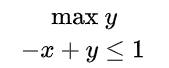 Pipeline Analysis
IPET Based
ETS Based
Extended Timing Schema
- Worst Case Timing Abstraction 
- Every path in program construct
- Scale to entire program
Generic WCET Computation flow
[Speaker Notes: CFG / AST Extraction based on IPET / ETS Analysis Schemes]
Appendix
Reference: [6]
IPET Analysis?
13
Note: 
The Timing analysis of every basic block is performed for every context Path and for every case
The case here refers to the set of “dynamic” memory access events possible for an instruction
Overview of the IPET method to estimate Worst-Case Execution Times
Appendix
Abstract Interpretation based on CLP (simplified)
14
Basic Block
Update()
Expand
Assign
Contract..
Description:
Abstract State – Set of abstract (CLP) values for Registers and Memory
Constant Value
CLP Value (Bottom, Top, and CLP Range)
Based on Dominance Relationship
Update() – Single Path Entry
Join() & Update() – Multiple Path Entry
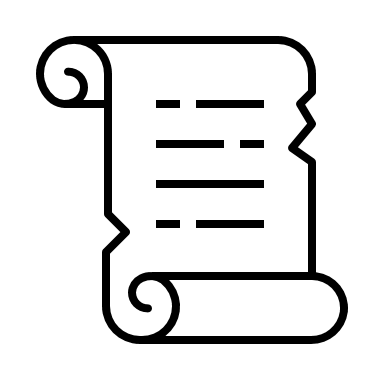 Abstract STATE_OUT
Abstract 
STATE_IN
Case 1: Single Path Entry to Basic Block
Abstract 
STATE_IN
Basic Block
Update()
Expand
Assign
Contract..
Abstract STATE_OUT
Join()
Abstract 
STATE_IN
Case 2: Multiple Path Entry to Basic Block (Loop Header..)
[Speaker Notes: CLP Invariants and flow facts]
Appendix
OTAWA Framework
15
Architecture Abstraction Layer [2]
op mov reg ( c : reg d , b : r eg d )
      image = format(”%4b %8b XXXX %4b XXXX %8b ”,	                    	  	    	    c.image , 0x1F , b.image , 0x0B )
      syntax = format (”mov %s , %s ” , c.syntax , b.syntax)
      kind = 0 x10000000
      action = { c = b ; }
ISA Support
Based on ADL – Sim-nML 
Used by GLISS Framework
Instruction Decoding
Disassembling
Generate Functional ISS
 HW Description (XML)
Processor – Pipeline, Functional Units,…
Caches – Capacity,  Associativity,… 
Memory – Memory Type, Access Latencies,…
Sim-nML Description of mov instruction
<cache-config>
       <icache>					<!--8KB-->	
	<blockbits>5</blockbits>		<!--32Bline-->
	<waybits>1</waybits>		<!--2ways-->
	<rowbits>7</rowbits>		<!--128sets-->
         </icache><dcache>...</dcache>
</cache-config>
Description of Cache (XML)
Reference: [2]
[Speaker Notes: ADL – Architectural Description Language
SimNML
GLISS - Generator of Instruction Set Simulator
NML Description:
-Operands
Bit level structure – also used for decoding
Syntax – syntax in assembly code
Kind – Instruction Characteristics - to which functional unit / to which pipeline it belongs, instruction class
Action – Instruction Behavior]
Appendix
How the micro-architectural analysis is performed with OTAWA?
16
HW / ISA Info.
(XML, SimNML)
OSX Script
CLP Invariants
Flow Fact Info




FlowFact Module
CFG
Program Binary
Dominance Module
CLP Analysis
ContextValueInfo Module
ICache 
 Analysis Module
DCache Analysis


Prefetch / Branch Pred. Analysis
XGraph / BBTime Analysis
WCET Computation (ILP Solver)
ILP Builder
(Optimization Problem)


WCET Information
XGraphs

- HW architecture specific analyser
Appendix
OTAWA Framework
17
OTAWA WCET – IPET based Analysis Flow [3]
File Link
Appendix
Modifications to the OS development cycle:
18
OS Specifications
Changes when porting OS to a new HW

Assembly code implementation (manual)
Low-level validation framework:
Changes to ISA Spec.
XGraph code proc. 
Flowfacts / CLP Invar. 
LTL / TCTL formulas
C Code
[HW Independent]
Assembly Code
[HW Dependent]
Low-level validation framework
Formal Models in UPPAAL
Verification
Code Generation
Appendix
How the results of OTAWA analysis are used to model and verify the low-level specifics?
19
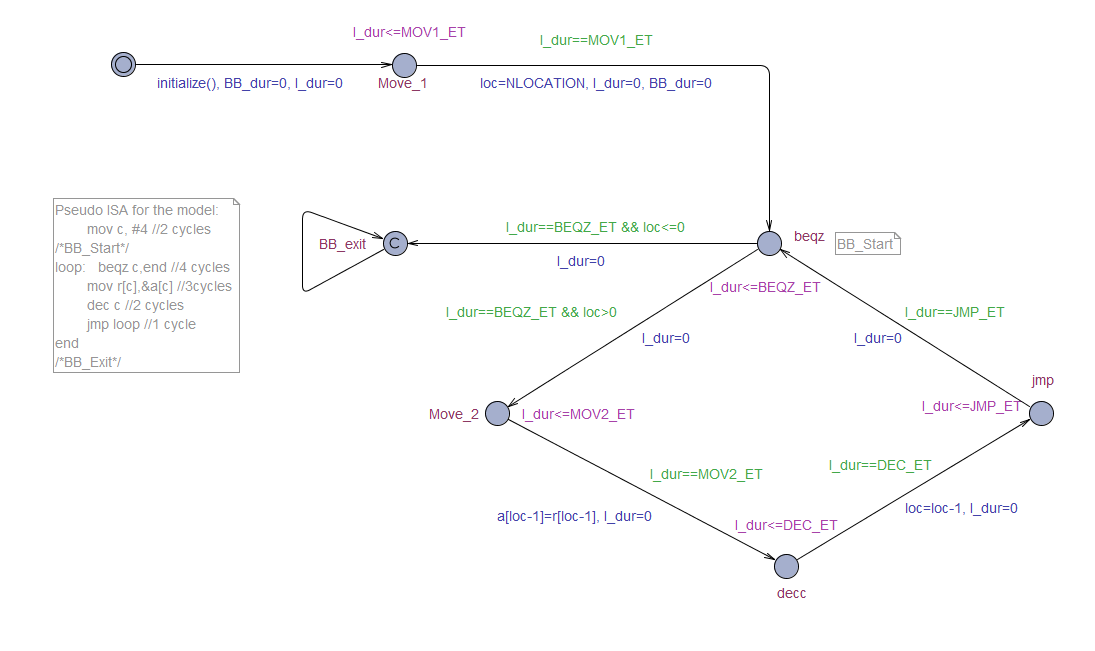 Fig: UPPAAL model of pseudo ISA Sequence
[Speaker Notes: Lang Selection
Concepts for modelling 

Formal modelling of OS Kernel 
Concepts for verification

Map formal specification to low level code
Code generation satisfying FR and NFR]